September 2024
AMP DL PPDU Design Considerations
Date: 2024-09-09
Authors:
Slide 1
Rui Cao, etc. (NXP)
September 2024
Introduction
Multiple AMP applications and requirements on the AMP communication definition are discussed [1~5]
Efforts to harmonize AMP PPDU design for different use cases

Some initial thoughts on waveform and modulation for close-range mono-static backscattering [8, 9].

In this presentation, we share some of our view on the unified AMP PPDU definition for 2.4GHz
Slide 2
Rui Cao, etc. (NXP)
September 2024
AMP use cases and communication in 2.4GHz
Slide 3
Rui Cao, etc. (NXP)
September 2024
AMP DL PPDU
Amplitude modulation (e.g. OOK) is an effective modulation scheme enabling low-power Rx
If OOK is agreed to the modulation scheme for DL, AMP DL PPDU can be unified:


WiFi preamble: support coex with legacy WiFi
Either OFDM preamble or 11b/DSSS preamble
Excitation symbols: provides carrier for energizing or backscattering
Symbol signal bandwidth can be the same or smaller than preamble
Active Tx Tag needs narrow BW carrier symbol, Rx filter BW.
Backscatter Tag works for any symbol BW within the band
Note: May not need to standardize the excitation symbol definition
Slide 4
Rui Cao, etc. (NXP)
September 2024
Multi-segment PPDU
Excitation segment: Segments without modulation
serve as either energizer or backscattering carrier  
Data segment: Segments modulated with OOK
serve as DL data transmission for wakeup or control
An AMP DL PPDU may consists of
Data segment only: wakeup or control frame
Energizer segment only: energizer/backscattering carrier
Multiple mixed segments: control + backscattering / energizing 
The duration of all segments in the PPDU is indicated in WiFi preamble
Slide 5
Rui Cao, etc. (NXP)
September 2024
Data segment
Unified format: AMP SYNC + (SIG) + Data
SYNC can be unified between backscatter and active Tx Tags
SIG possibly needed to support different use cases with unified format
Modulation: OOK with waveform/bit encoding
E.g. Manchester coding, differential Manchester coding, PIE, FM0, etc.
Data rate: to support different tag use cases
One low rate of at most 250Kbps
One high rate of at least 1Mbps
Slide 6
Rui Cao, etc. (NXP)
September 2024
Discussion: unified with UL Tx?
Backscattering: OOK is preferred
Can share similar format of Data segment definition
may skip SIG if not needed

Active NB transmission 
If OOK is defined as the modulation, may also reuse the format of Data segment definition
The transmission will be polled by the AP, with legacy WiFi preamble included in the DL AMP PPDU carrying poll frame
Slide 7
Rui Cao, etc. (NXP)
September 2024
Summary
Unified multi-segment AMP DL PPDU format that supports all use cases
legacy WiFi preamble + excitation symbols
Data segments, excitation segments
Unified OOK modulation
May further unify with backscattering and UL NB Tx using OOK
Slide 8
Rui Cao, etc. (NXP)
September 2024
References
[1] 11-24/1345 High-Level Requirements for Downlink PHY in 2.4 GHz
[2] 11-24/1199, PHY Design for AMP
[3] 11-24/1496, PPDUs in AMP
[4] 11-24/1214, Carrier PPDU Discussion for Long-range Backscatter Operation
[5] 11-24/861, AMP DL PPDU consideration
[6] 11-24/900, Wireless Power Transfer and Frequency Regulation
[7] 11-23/2038, Close Range AMP Backscattering in 2.4GHz
[8] 11-24/1236, AMP-backscattering-waveform-and-modulation
[9] 11-24/1237, AMP-Tag-requirements-for-Mono-static-Backscattering
Slide 9
Rui Cao, etc. (NXP)
September 2024
SP
Do you agree that 11bp defines one unified DL AMP PPDU format that consists of  
a legacy WiFi preamble and excitation symbols
Legacy WiFi preamble definition TBD
Excitation symbol definition TBD
Excitation symbols can consists of multiple Data segments and/or Excitation segments
Note: 
Data segment is the segment modulated with data bits
Excitation segment is the segment without modulation
Slide 10
Rui Cao, etc. (NXP)
September 2024
Appendix
Slide 11
Rui Cao, etc. (NXP)
September 2024
UHF RFID Reading Sequence: Example [3]
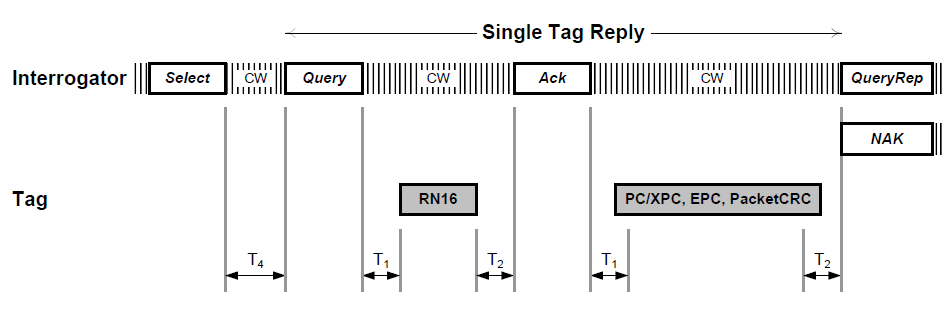 Reader sends CW waveform for entire read sequence
Reader to modulate control info. on CW to Tag.
Tag to backscatter and modulate info. on CW back to Reader
Slide 12
Rui Cao, etc. (NXP)
AMP DL PPDU: Structure
Wakeup portion
Backscattering data read
Read control Exchange
WiFi reader

Tag
Control Frame
Control Frame
Control Frame
AMP DL PPDU
Data backscattering
Control Response
WiFi reader sends DL PPDU with all ON energy.
DL PPDU with the following functions:
Wake up portion: 
Energy to wake up an AMP tag to prepare for backscattering, ~1ms
Read control exchange: 
Ping the AMP tag with request signal, and control info
e.g. acknowledge the request, identify the tag ID, exchange security key, etc.
Backscattering data read:
Energize the AMP tag to send backscattered data 
Acknowledge the data
September 2024
DL TXOP: PPDUs
Energizer PPDU: 
Energize the tag for wakeup and/or backscattered transmission
Control-only PPDU: 
Send control signals to the tag without feedback
Control+Energizer PPDU: 
Send control signals and energize tag to send immediate feedback
Slide 14
Rui Cao, etc. (NXP)